Voldsdokumentasjon
Sandefjord legevakt
Fokus på vold
2017: 16
2018: 43
2019: 62

Antall legeerklæringer til politiet: ca 20
Vaktordning for leger
Kveldsvakt
15.30-23
tilstedevakt
Nattvakt
23-08
tilstedevakt
Beredskapsvakt
17-23 (11-23)
Tilkallingsvakt
Ved lang ventetid
Hjemmebesøk
Mors
SO/vold
voldsdokumentasjon
Lege og sykepleier sammen hvis mulig
Kun lege som tar opp notatmalen for voldsdokumentasjon
Mal for voldsdokumentasjon
Følge i angitt rekkefølge
Svare på alle selv om svaret er nei



Angitt tid siden hendelsen
Halsgrep
Antall suturer
Skisser
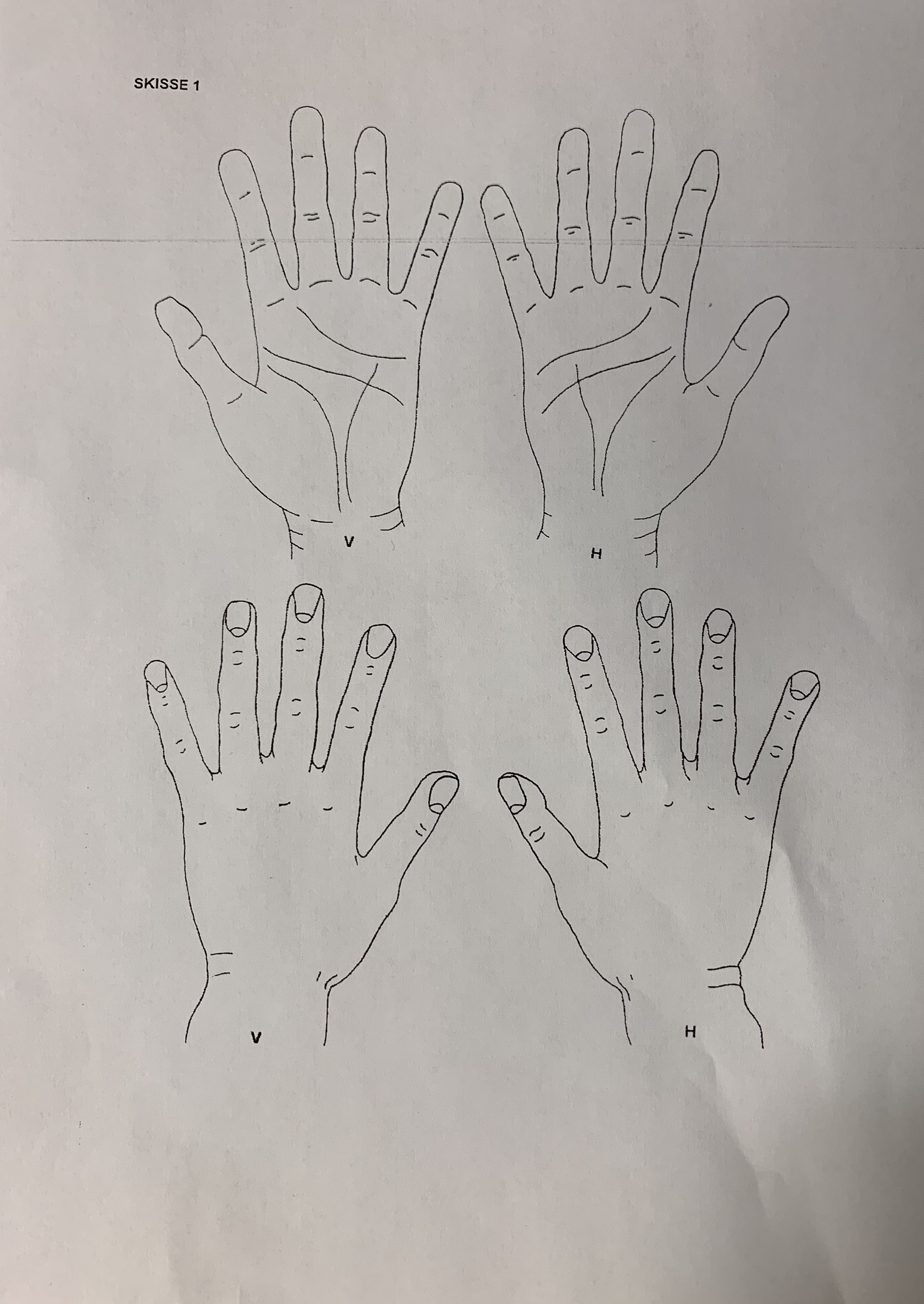 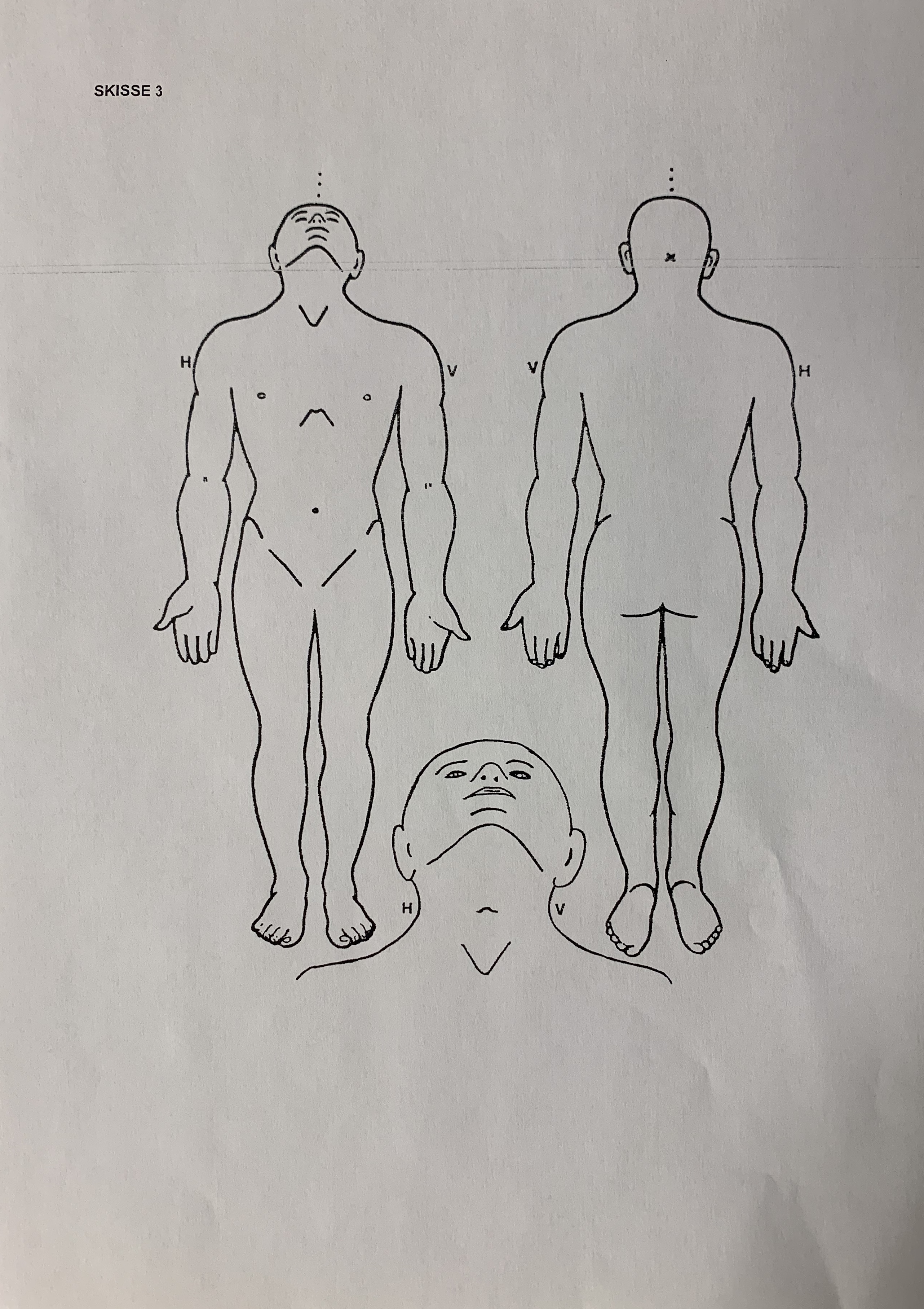 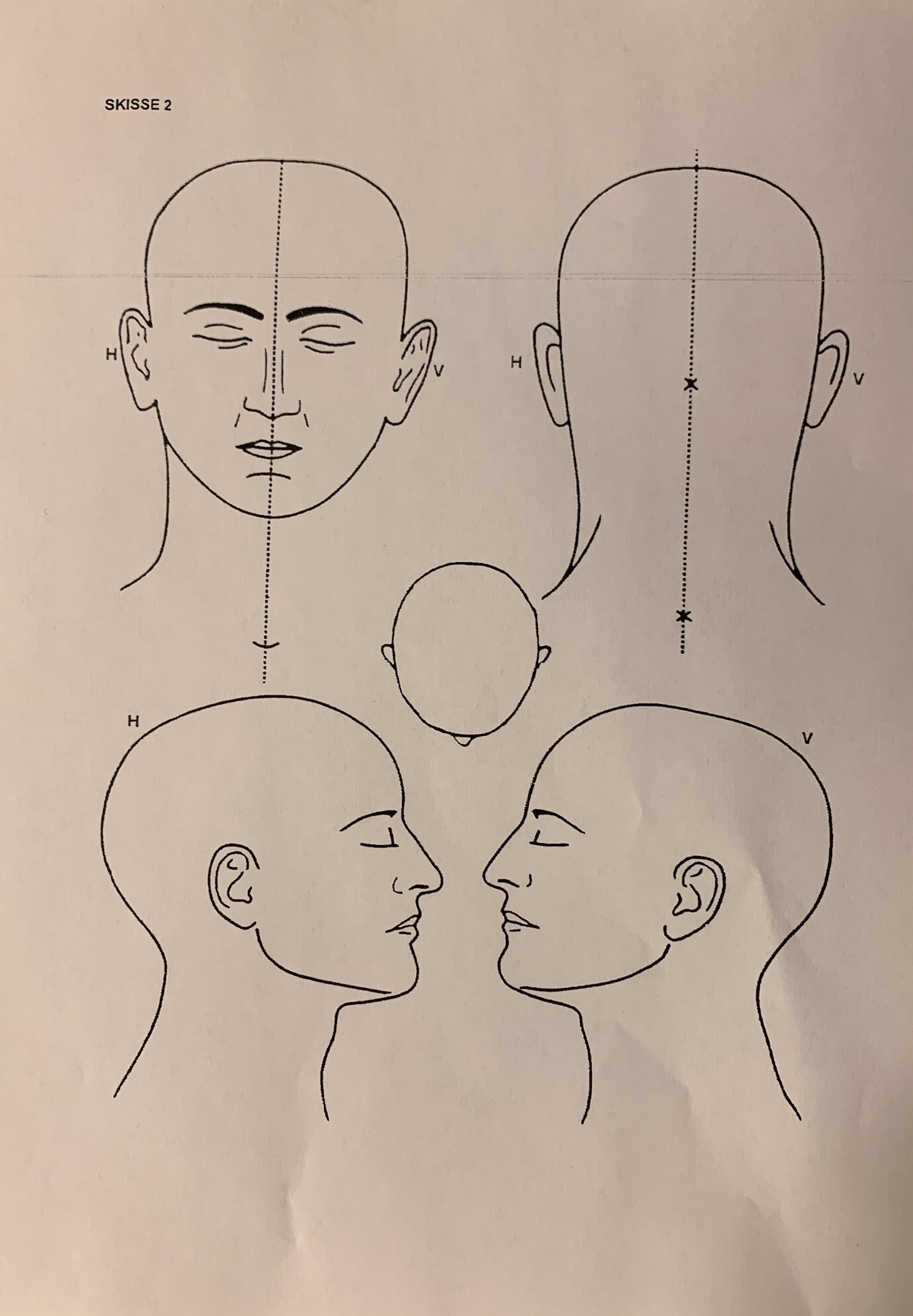 Bilder
Vanlig mobilkamera
Uten SIM kort
Speilrefleks kamera
Vanskelig å bruke for mange
Bilder scannes over på CD
Kopi LV
Kopi politi
BILDer
Før og etter suturer
Før og etter sårvask
Skadebeskrivelse
skadebeskrivelse
Legeuttalse/rettsmedisinsk erklæring
Basert på både beskrivelse og bilder
Viktig med begge deler
Mye info som ikke kommer frem på bildet
Original  med bilder og skisser til politiet
Kopi med skisser til rettskommisjonen
Får tilbakemelding
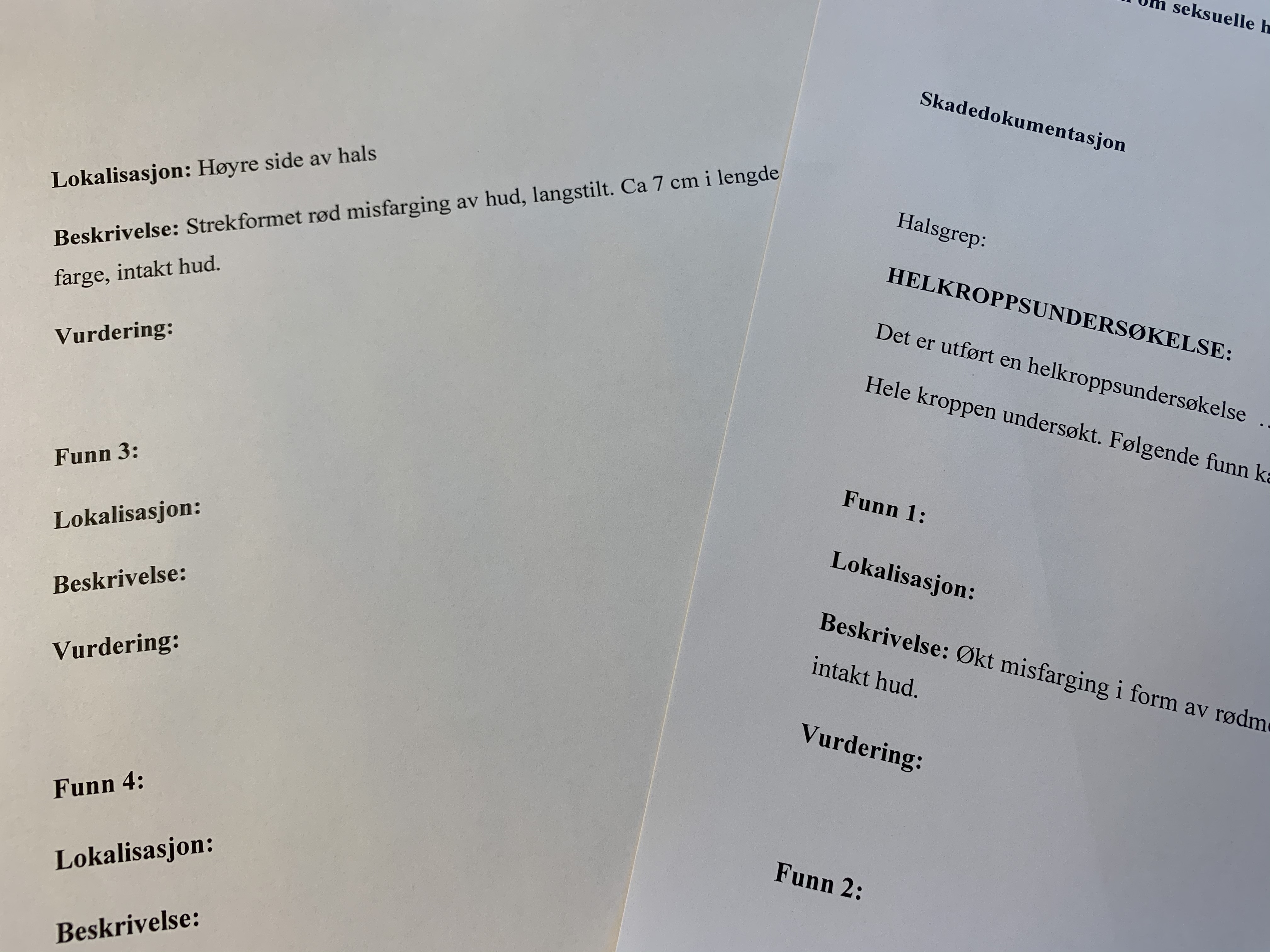 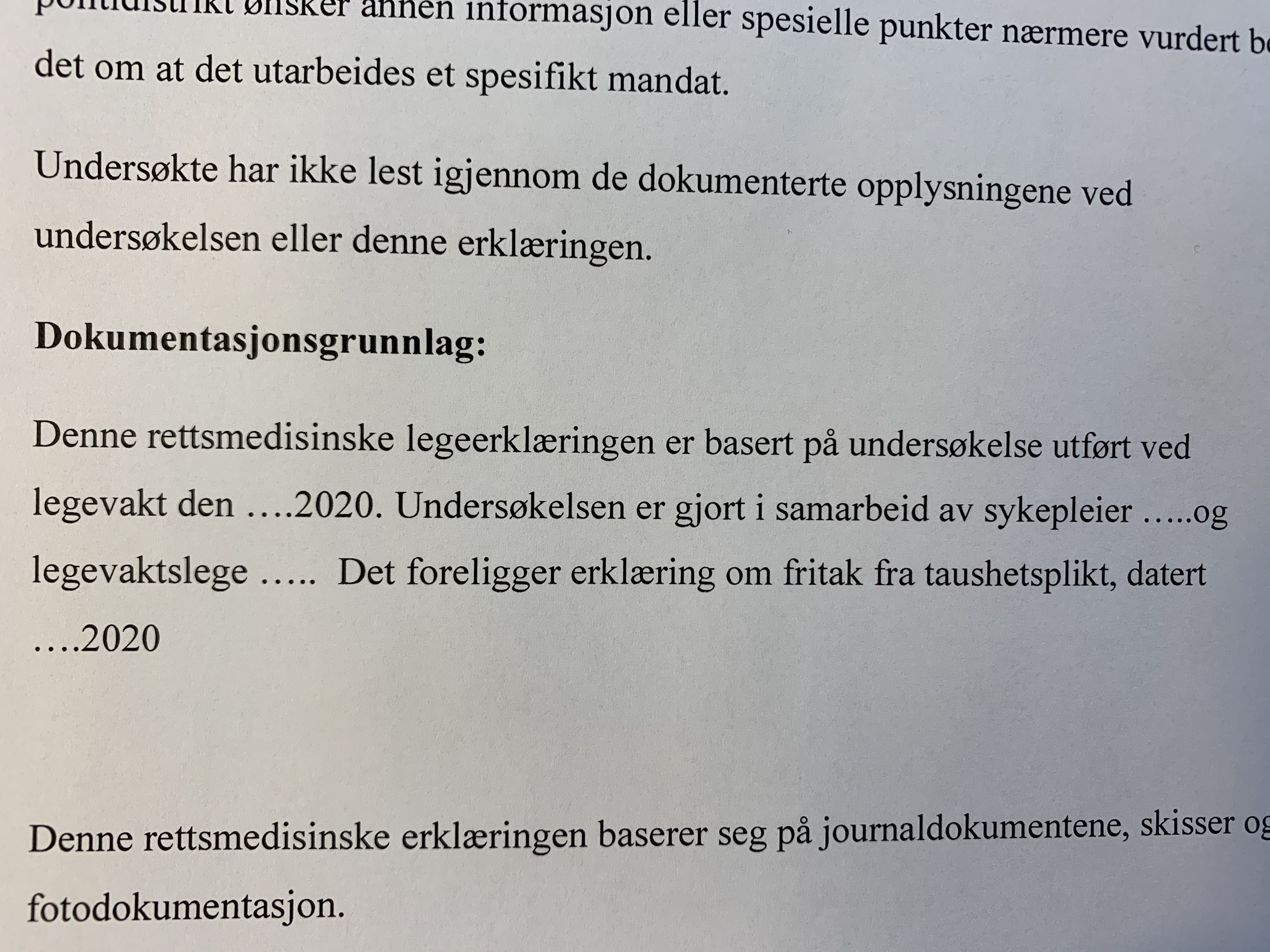 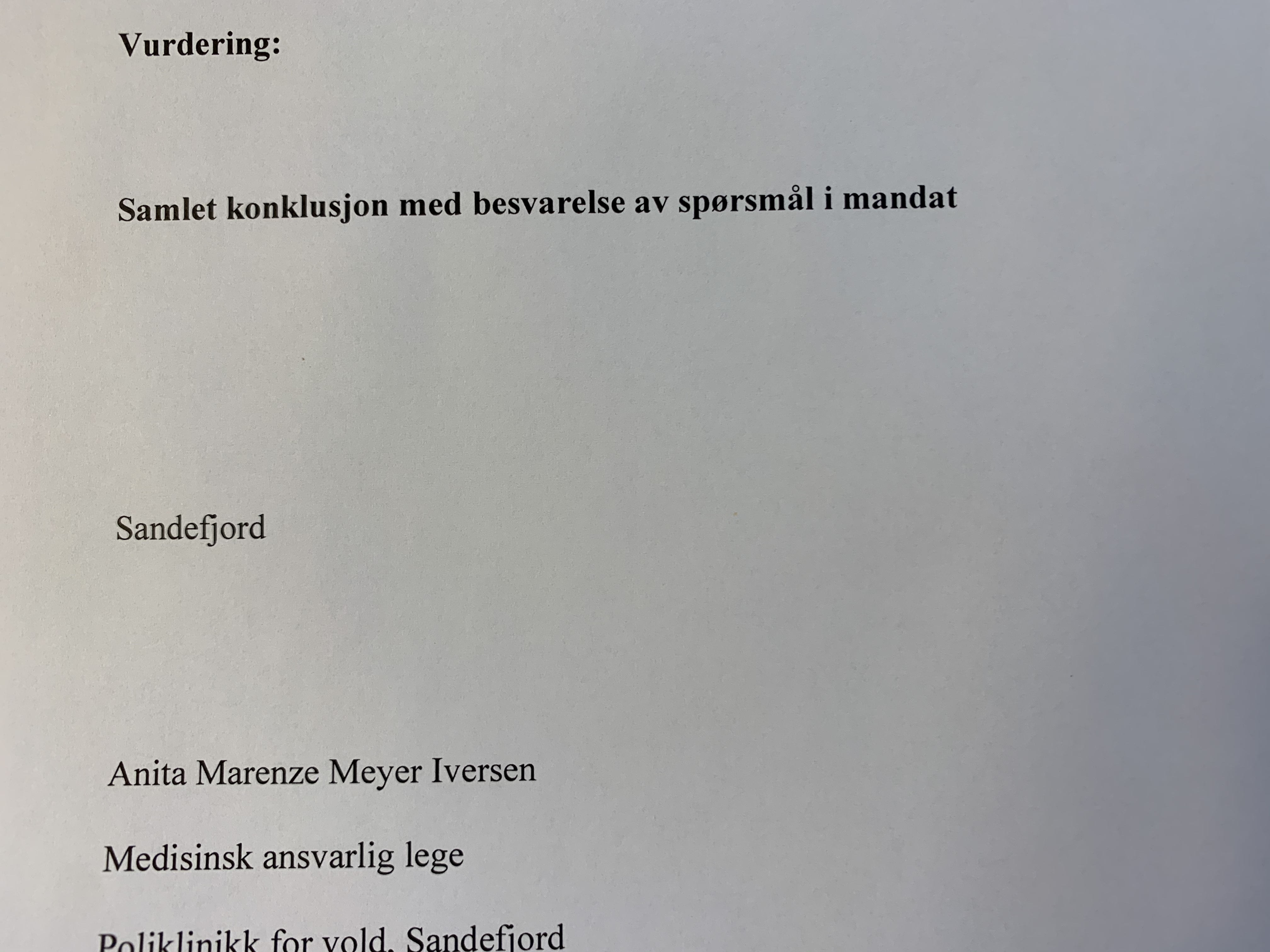 utfordringer
Få legene til å sette seg inn i voldsdokumentasjon
Få legene til å bruke god nok tid på skadebeskrivelser
Få klare og gode bilder
utfordring
«hematom venstre øye, et mindre hematom høyre tinning»